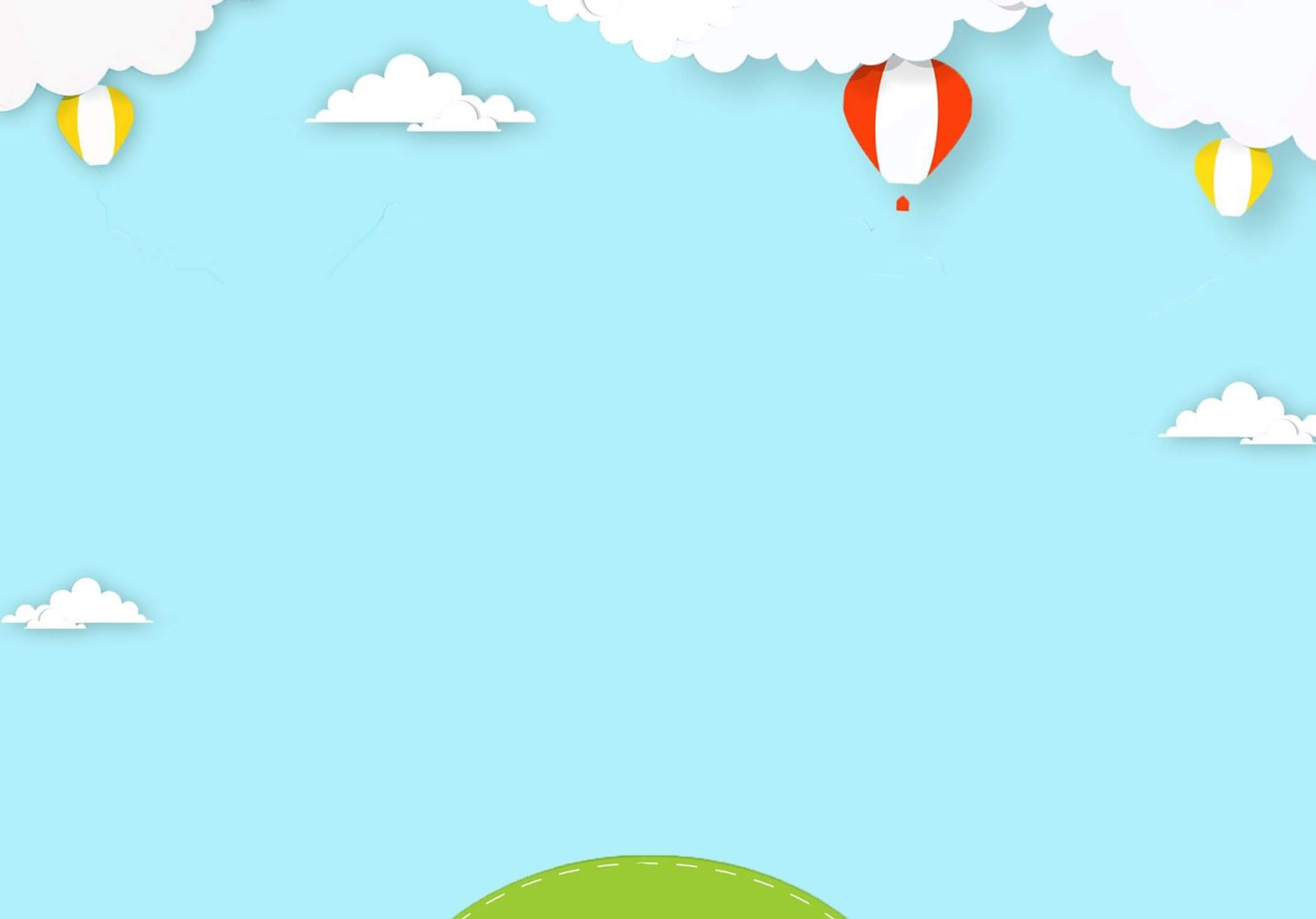 PHÒNG GIÁO DỤC VÀ ĐÀO TẠO QUẬN LONG BIÊN 
TRƯỜNG MẦM NON THẠCH CẦU
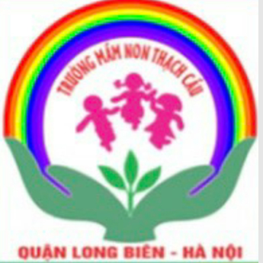 KỸ NĂNG SỐNG
Đề tài: Dạy trẻ biết chào hỏi lễ phép
Lứa tuổi: 4 -5 tuổi
Giáo viên: Nguyễn Thị Túc
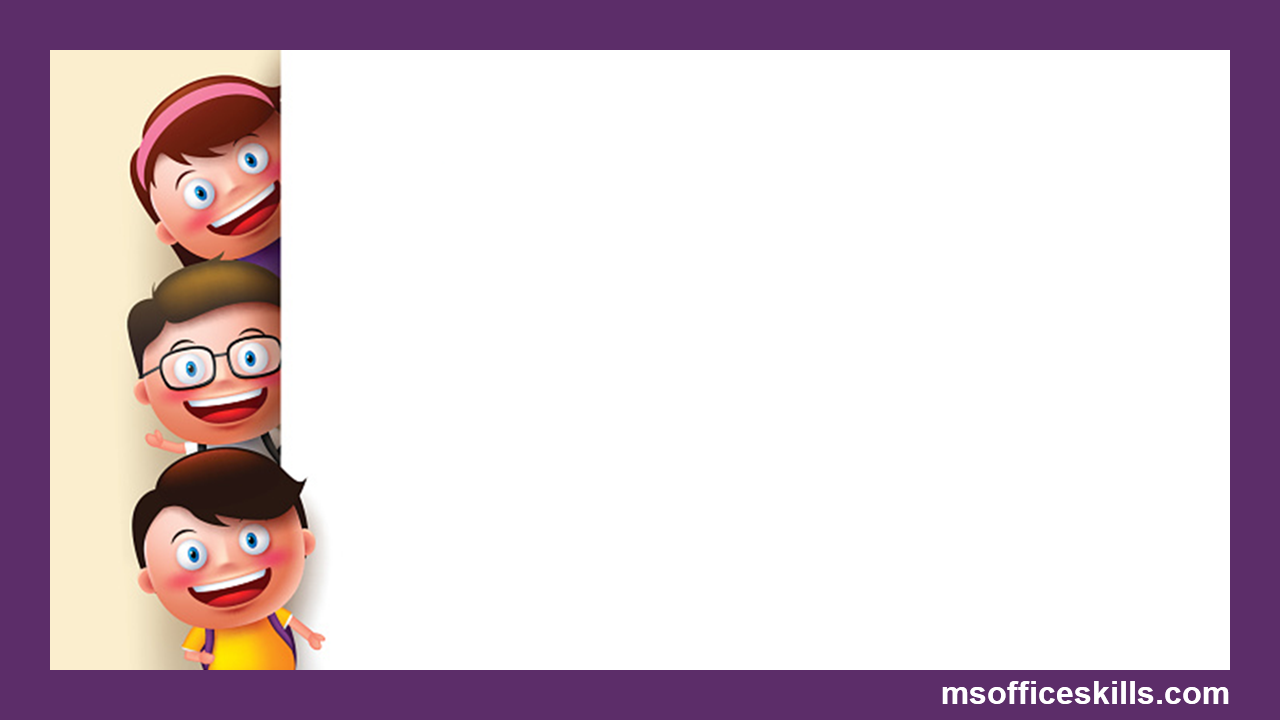 Bé hãy chọn và chào theo hướng dẫn nhé!
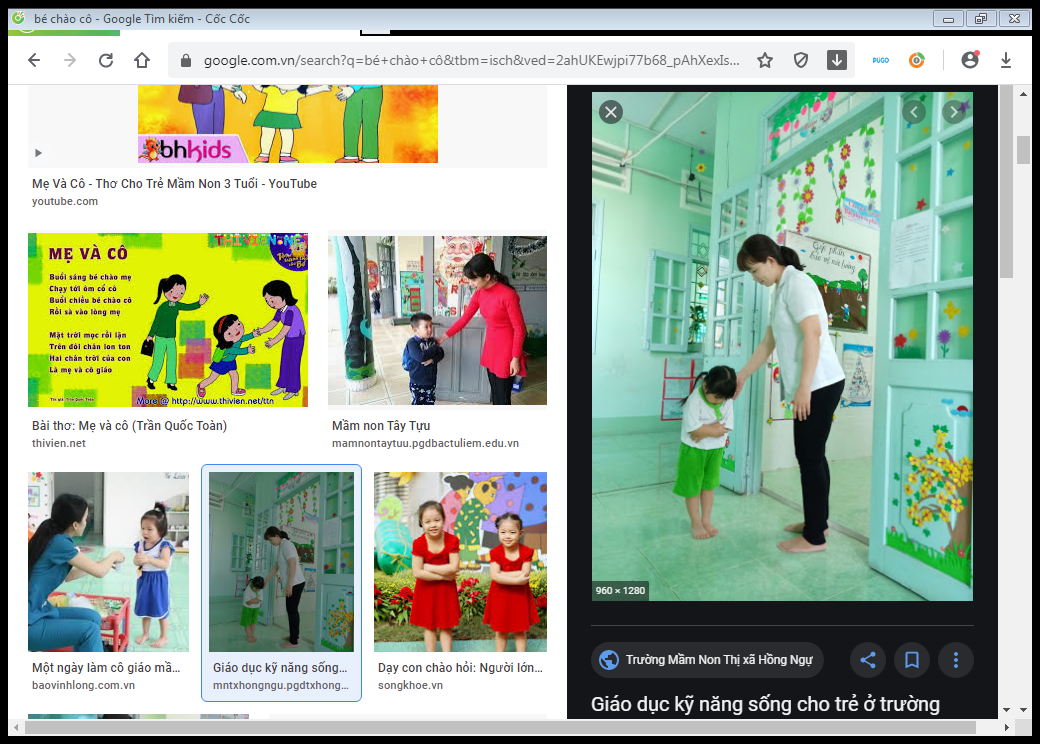 Tiếp tục
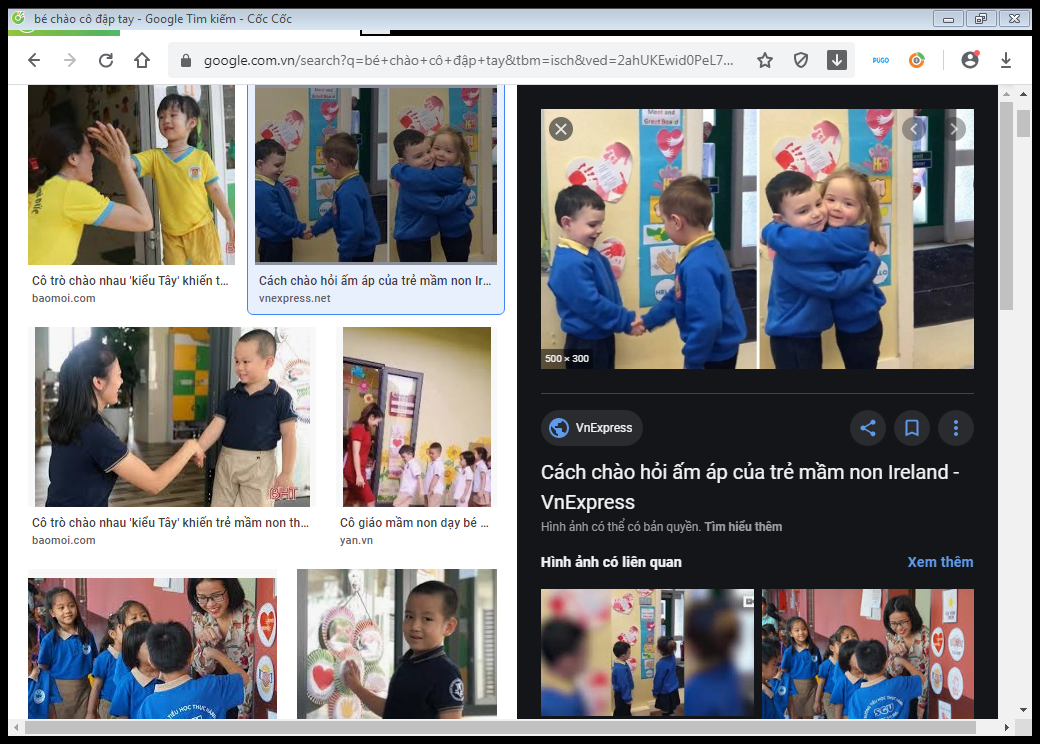 Tiếp tục
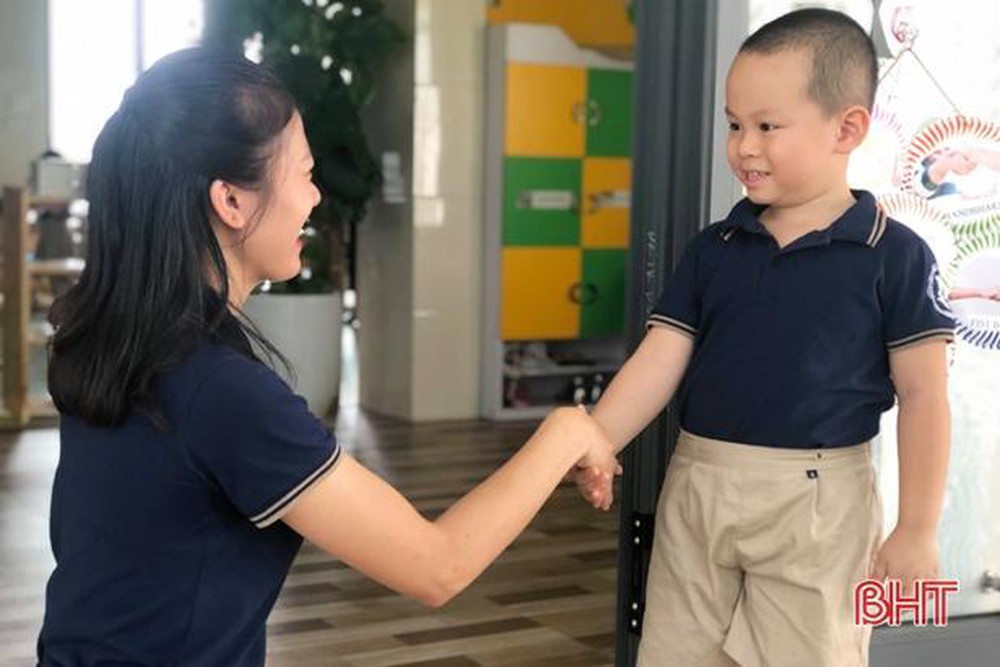 Tiếp tục
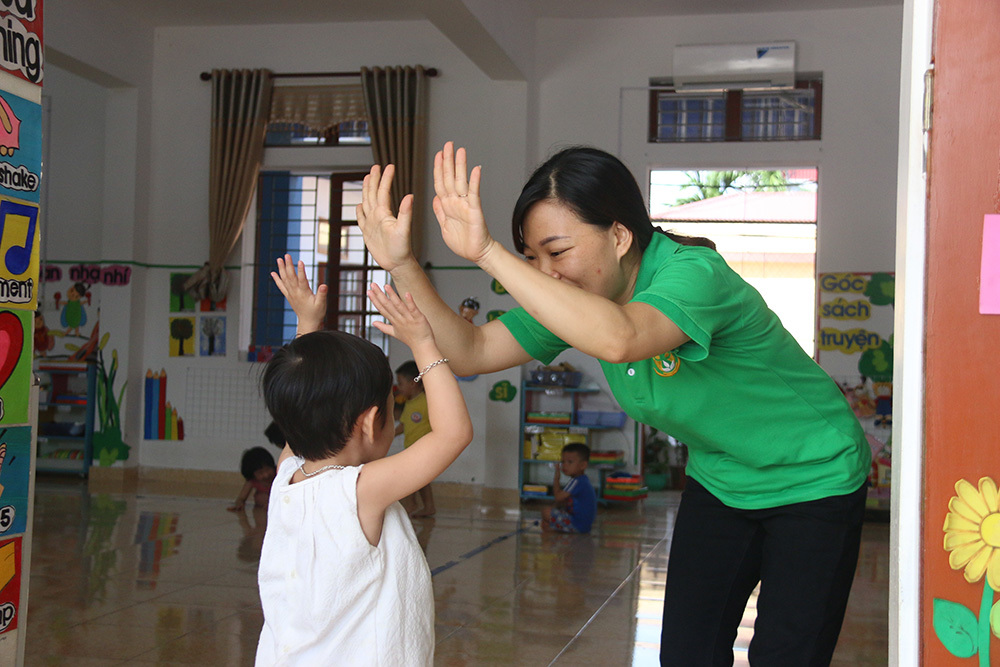 Tiếp tục
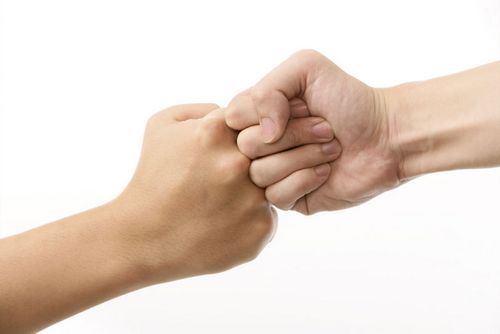 Tiếp tục